A survey of thermocouple anomalies: mechanisms, interpretation, and mitigation
Magnus Haw
NSMMS-NESC
June 24, 2021
What is a Thermocouple?
In metals, electron mobility changes as a function of temperature

Therefore, thermal gradients produce voltage gradients in metals
uV/K
Q: So why is a junction needed?
A: Metrology reasons: voltage meters require closed circuits & physical contacts.
Consequently, TCs use two different material wires & measure the tiny temperature-dependent voltage difference between them
Why are TC anomalies important to understand?
We rely on TCs for nearly all high temperature measurements 
TC high temperature measurements form the basis for many forms of simulation validation (material, aerothermal, radiative)
Important to know if in-flight safety thresholds are being exceeded
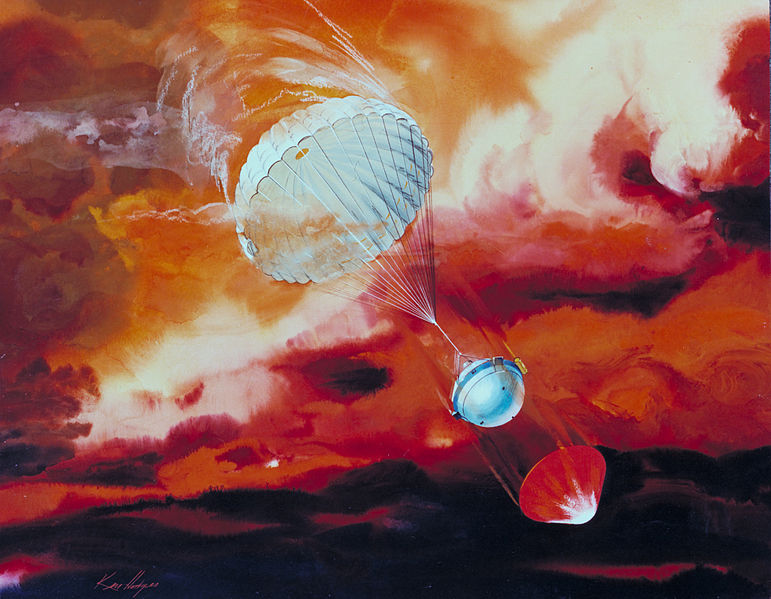 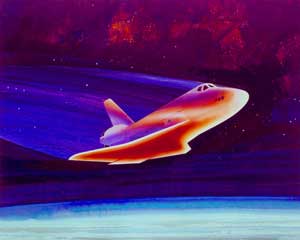 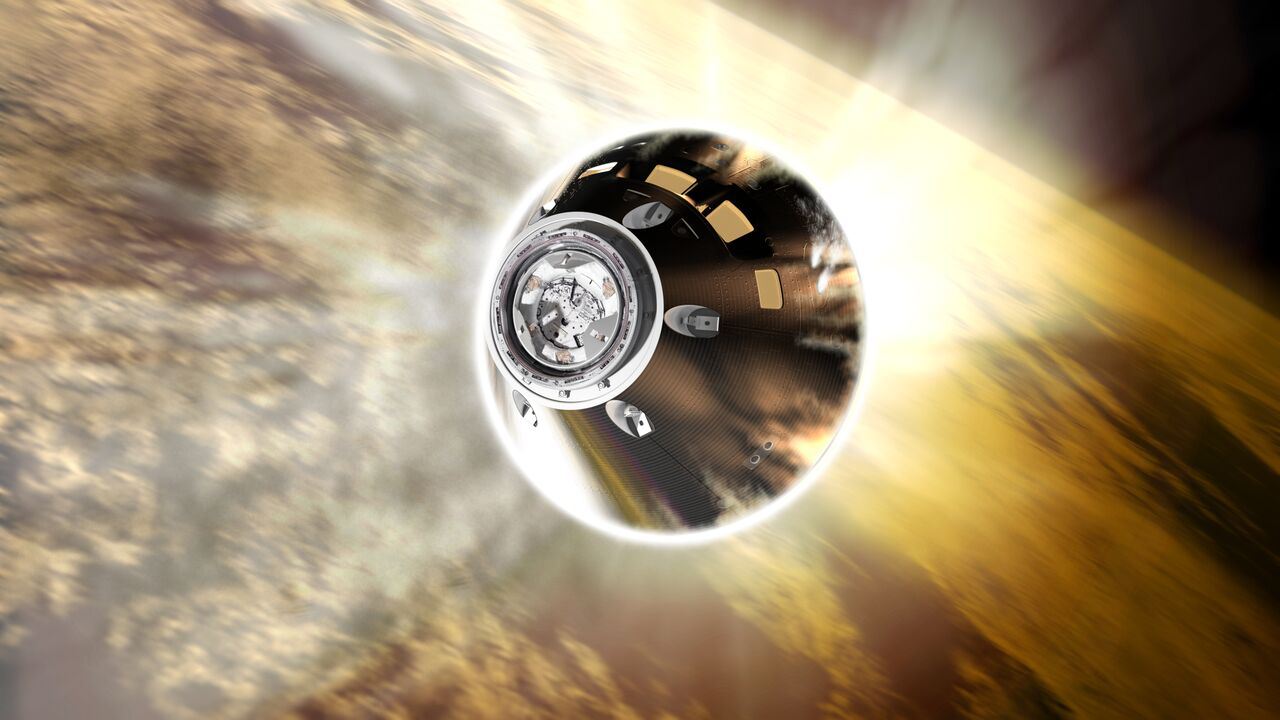 Galileo, Shuttle, Orion
[Speaker Notes: Galileo, Shuttle, Orion]
Three Mechanisms
Surface voltage coupling
Hall effect current
RF rectification
[Speaker Notes: Review basic description of each]
#1. Surface voltage coupling
Short story: surface charge/voltages couple to near-surface bare TCs

Long story:
Turbulence and pyrolysis gases enhance boundary layer electron density
Non-parallel electron temperature and pressure gradients generate electric fields and currents in boundary layer & charge heatshield surface
Non-uniform surface charge creates non-uniform voltages across heatshield
Surface voltage couples to embedded bare TCs
#1. Surface voltage coupling: Equations
B-field from generalized Ohm’s Law:


Assume EM fields are quasi-static, i.e., dB/dt = 0, dE/dt = 0 



Solve for B, then calculate E
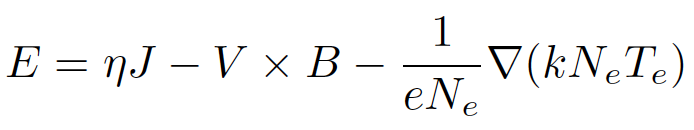 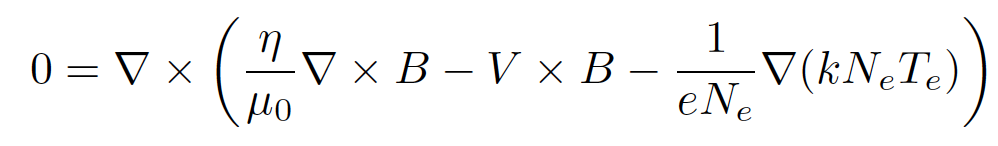 #1. Surface voltage coupling: Surface charge
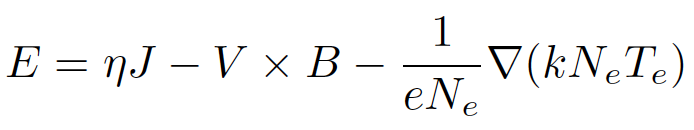 take divergence of Ohms Law:
#1. Surface voltage coupling: TC placement
#1. Surface voltage coupling: Modeling
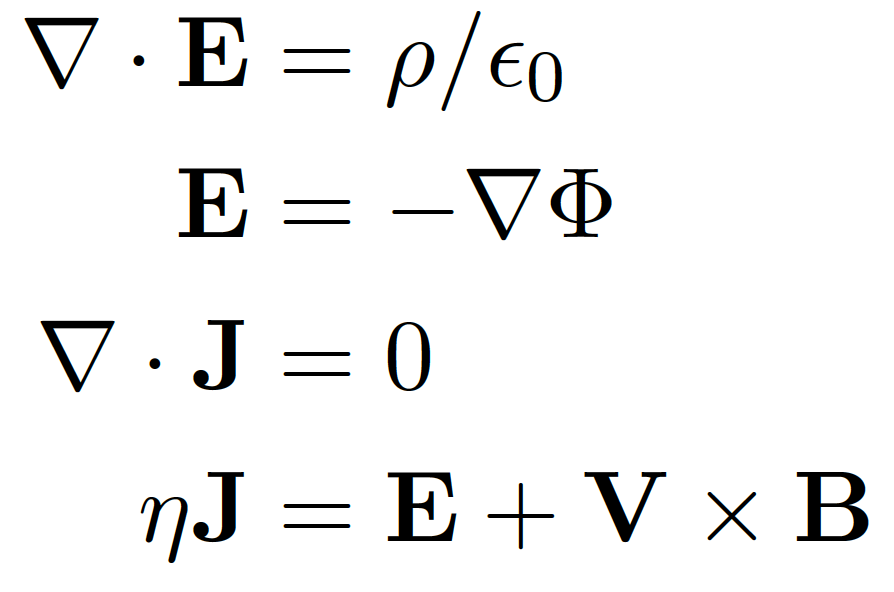 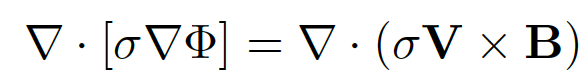 Numerical Methods
Used Python API for FEniCS platform
Finite element solver (2nd order): Rayleigh-Ritz (variational calculus method)
Variational (weak) formulation of potential equation
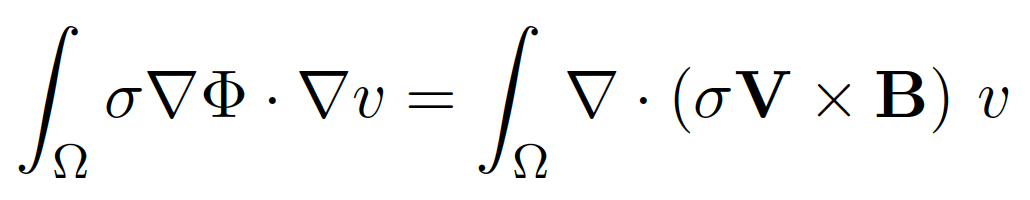 Numerical convergence
System run on full-domain and half domain. 
The half domain mesh contained higher resolution in the yz-plane to better resolve the small wire radius. 
All tests gave equivalent results for the wire voltage within 1%.
Assuming linear surface potential: 34-75% coupling
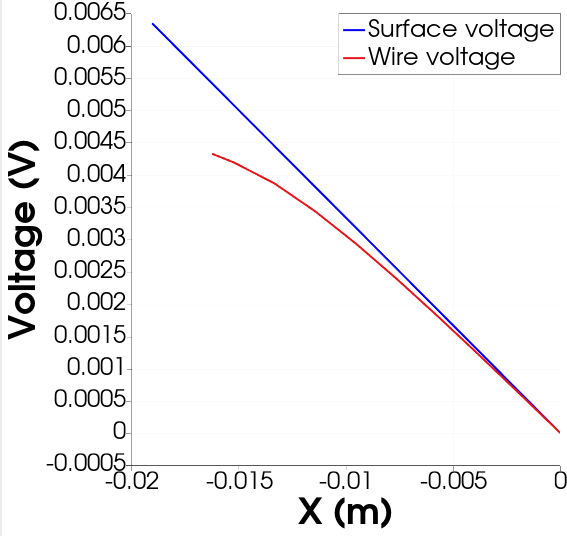 Assuming dipole surface potential: 17-36% coupling
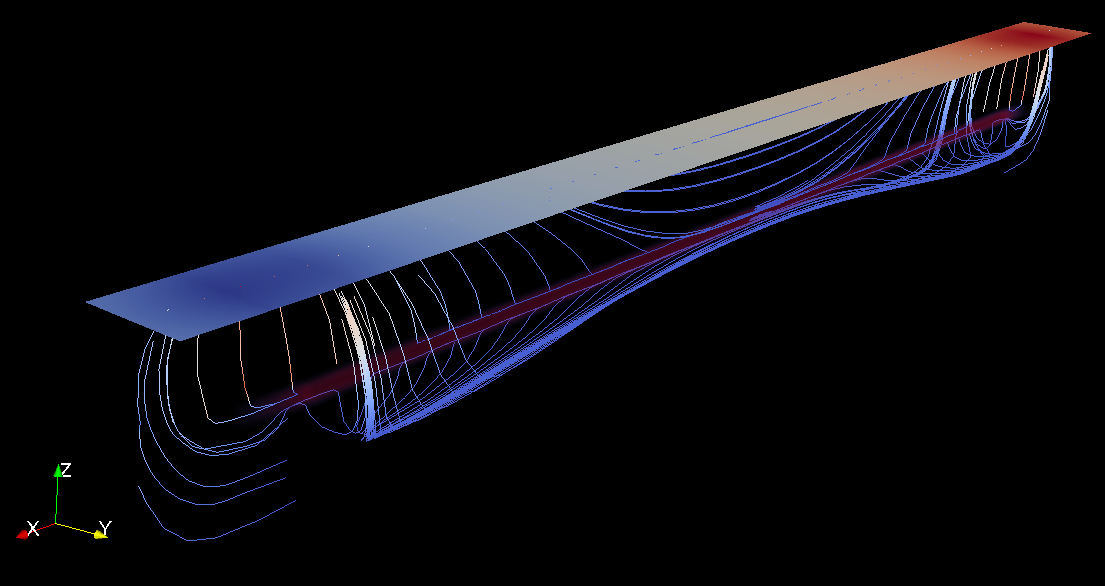 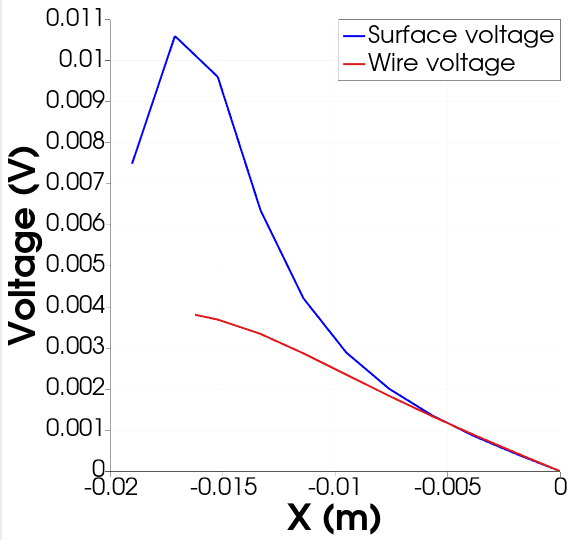 #1. Surface voltage coupling: Conductivity ratio
The conductivity ratio between the TC wire and the sample is strongly dependent on temperature.
metal conductivity drops at higher temperatures (5x)
char conductivity increases at higher temperatures (>2x)
contribution of pyrolysis gases to conductivity is unknown (??)
Estimate: > 10000/1 at low temperatures (300 K)
Estimate: < 1000/1 at high temperatures (1500 K)
#1. Surface voltage coupling: Relevance
Atmospheric entry conditions where boundary layer electron density is >> 1017 m3 (~Tgas > 5000 K)
TCs are embedded near the surface (< 0.25’’)
Anomaly is enhanced by turbulence and TPS materials containing elements with low ionization potentials (e.g., Si, Al).
Anomaly is enhanced at higher material temperatures (char conductivity rises, metal conductivity falls)
#1. Surface voltage coupling: Mitigation
Electrically insulate near-surface TC wires 
Reduce conductivity of TPS material/pyrolysis products (remove Si)
Get surface voltage distribution by measuring single-ended voltages of each TC contact, then model & correct for perturbations.
#2. Hall effect currents
Short story: Hall effect current driven through TC

Long story: 
Hall effect from Earth’s magnetic field creates an orientation dependent voltage drop across spacecraft frame
A low impedance or grounded TC terminal allows current to flow through measurement circuit
Ionized pyrolysis gases short TC to external plasma
Circuit is closed via current path through external layer of plasma
B-field
Velocity
Metal frame
VxB electric field
B-field
Velocity
Current flows in metal frame due to
VxB field & begins to build up on edges
+
-
-
VxB field
+
+
-
B-field
Velocity
+
-
-
VxB field
+
+
-
Edge plasma is ~ stationary relative to 
Earth (VxB << VxB of spacecraft) & sufficiently conductive 
to carry return current
B-field
Velocity
VxB field
Return current eliminates shielding effects
(i.e. no charge buildup on frame)
Return current flows through edge plasma
B-field
Velocity
VxB field
TC experiences VxB emf
and draws anomalous
current
TC wire
L
current anomaly = emf/R
Return current flows through edge plasma
#2. Hall effect currents: Tether Experiment
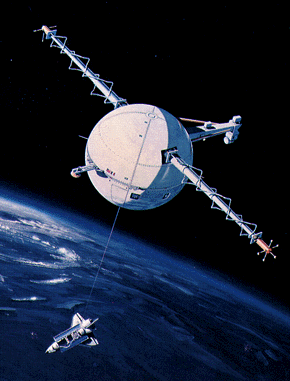 Experiment with long wire (20 km) deployed from Shuttle with sensors at terminal ball
Produced kilovolts of EMF & melted tether

Same effect is present for all spacecraft but is orders of magnitude smaller since spacecraft size, L << 20 km
#2. Hall effect currents: TC Sensitivity
100 degC / 1.3 mV
Shuttle anomaly current threshold, @80 Ohms: 34 uA

These anomalous currents are typically too small to affect other diagnostics
Very sensitive!
#2. Hall effect currents: Relevance
Spacecraft with metal frame 
TCs are embedded near the exterior surface (< 0.25’’)
Magnetic field is present (VxB≠0)
External plasma is electrically connected to TC and metal frame
TCs must have at least one low impedance terminal
Anomaly is enhanced by length of metal frame, spacecraft speed, and magnetic field magnitude/orientation.
#2. Hall effect currents: Mitigation
Make both TC terminals high impedance (easy)
Fully insulate TCs/internal metal frame from external plasma (hard)
Use smaller entry vehicles or lower entry speeds
#3. RF Rectification
Short story: RF interference can cause DC offsets in TC measurements

Long story:
The low voltage produced by TCs (uV level) typically passes through an instrumentation amplifier (inamp) before digitization
Inamps are slow and cannot reject common mode signals above ~20 kHz 
Radio frequency interference (RFI) gets rectified in TC inamp circuits leading to DC offsets
Asymmetric rectification can also occur from any unbalanced non-linear circuit elements
#3. RF Rectification: Relevance
Entry environment with significant incident RF power (>> mW)
#3. RF Rectification: Mitigation
Filtering
RC low pass filter
Common mode choke
X2Y capacitor filter
Minimize RF pickup
reduce circuit area
use coaxial or twisted pair wire
Shielding
TC Anomaly Summary
Surface voltages can couple into near-surface bare TC wires
Low-impedance TC terminals are susceptible to Hall currents
RFI can generate DC offsets in TC digitization
Questions?
Contact
magnus.haw@nasa.gov